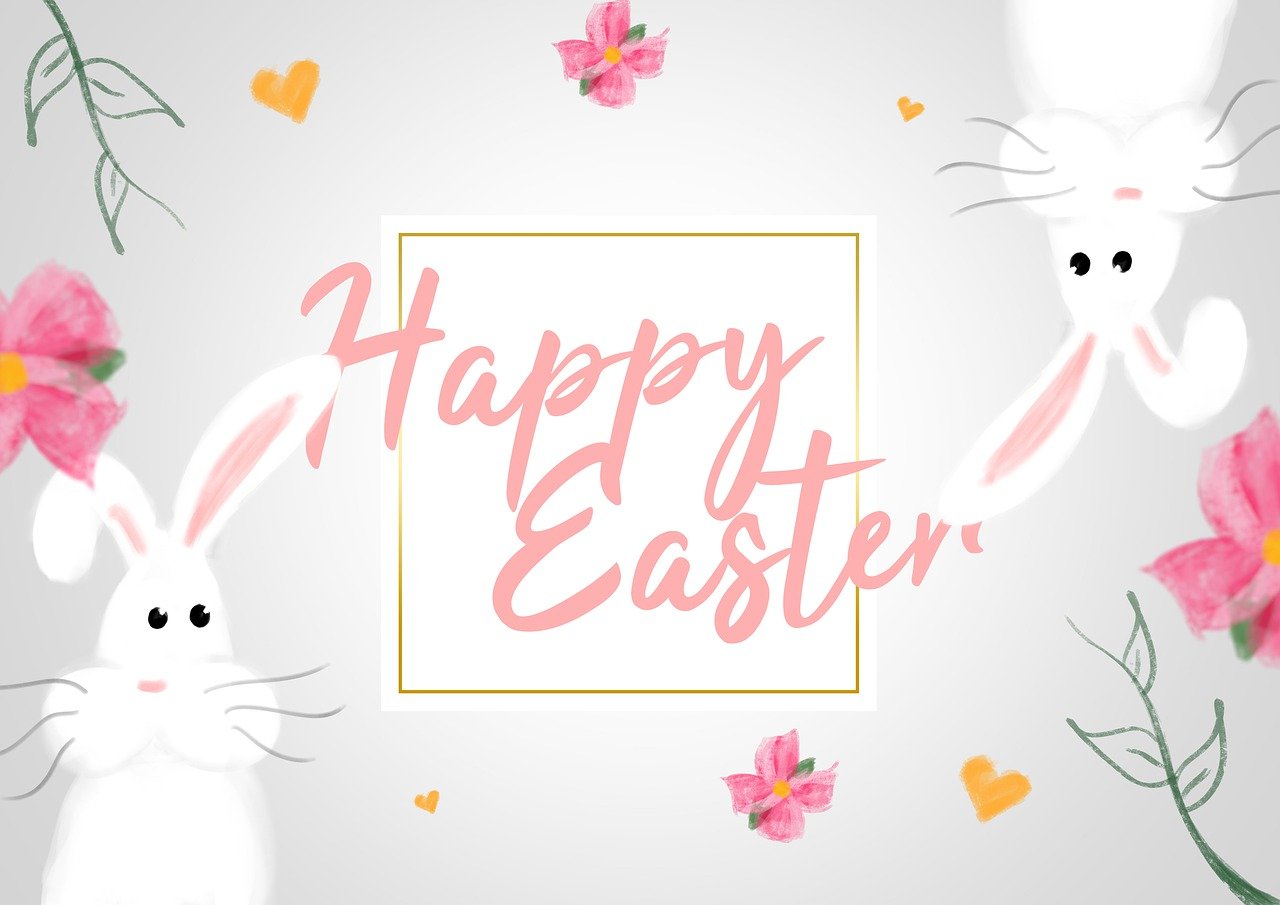 Сімнадцяте січня
Класна робота
 Безособові дієслова на но-, то-
Безособові дієслова виражають стан безвідносно до участі в ньому дійової особи.
На відміну від особових форм дієслова, вони не можуть сполучатися з іменником чи іншою частиною мови, вжитою в ролі підмета.
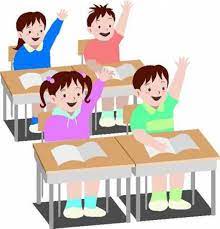 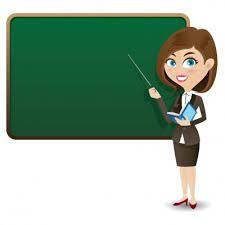 Семантичні групи їх такі:
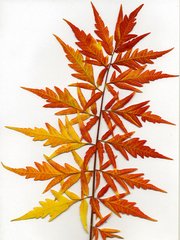 Безособовість цих дієслів не передбачає лексично вираженого суб’єкта дії.
Наприклад: Світає. Розвидняється.
Суб’єкт дії може бути виражений додатком у Д.в, З.в., Ор.в.:
йому болить, його пече, замело снігом.
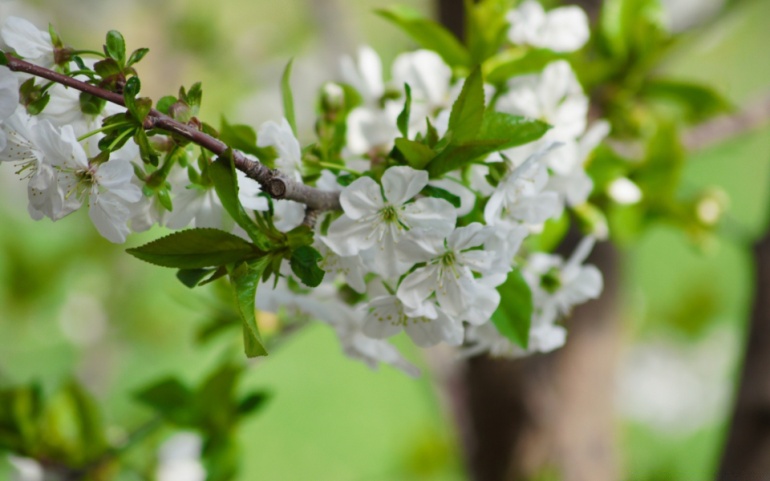 Безособові дієслова
- не змінюються за особами
- мають форми інфінітива:

- мають форми 3-ї особи одн. тепер. і майб. часу:

- мають форми с.р. мин. часу й умовного способу:
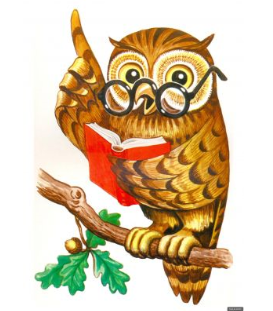 Стало благословлятися на світ.
засніжить, буде бракувати, везе
підморозило, задощило, пощастило б
У безособовому значенні можуть вживатися особові форми дієслів:
Приємно пахло море (особове)
Приємно пахло морем (безособове)
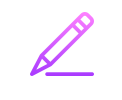 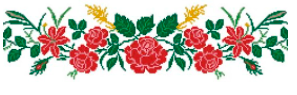 Безособові слова є присудками в безособових реченнях: 
Сутеніло помалу (Є. Плужник)